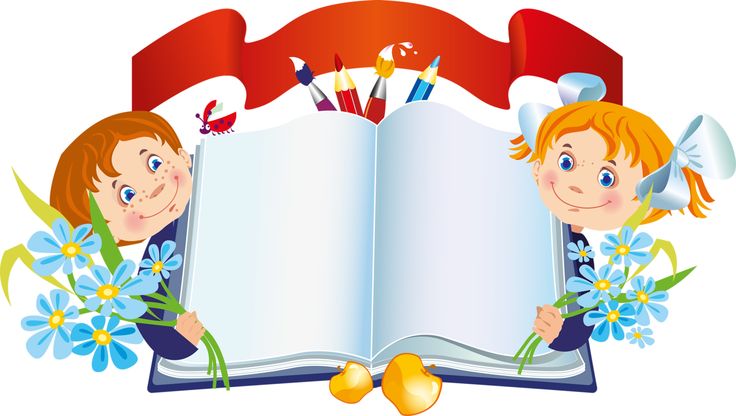 Круглый стол:«Обеспечение преемственности дошкольного и начального общего образования в современных условиях»
Гоппе Л.А., методист МАДОУ ЦРР д/с №19
30.10.2024
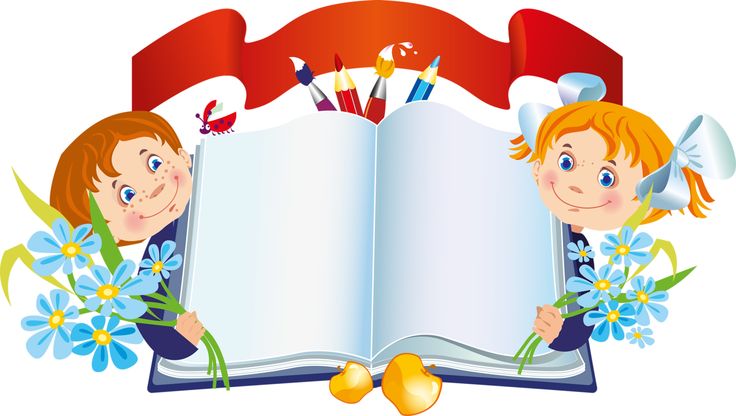 «Дети – активные существа, деятельные мечтатели, стремящиеся к преобразованию. И если это так, то следует создать им организованную среду, только не такую, которая грозит им пальцем, напоминает о последствиях, читает мораль, а такую, которая организовывает и направляет их деятельность»                                                                                                Ш.А.Амонашвили
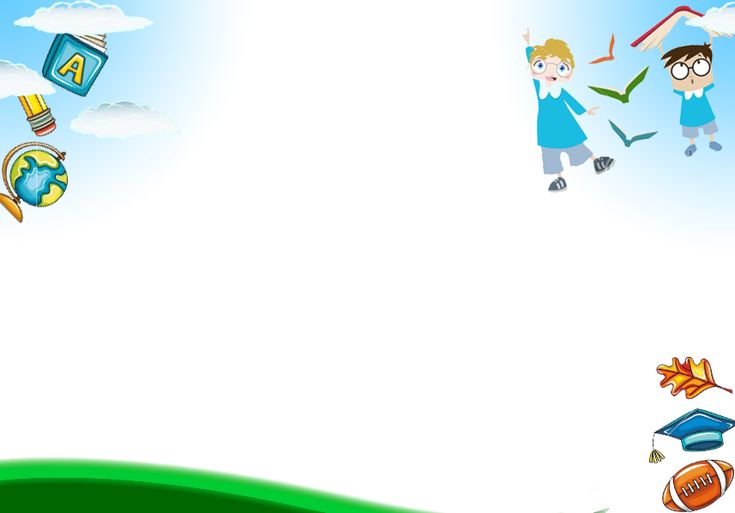 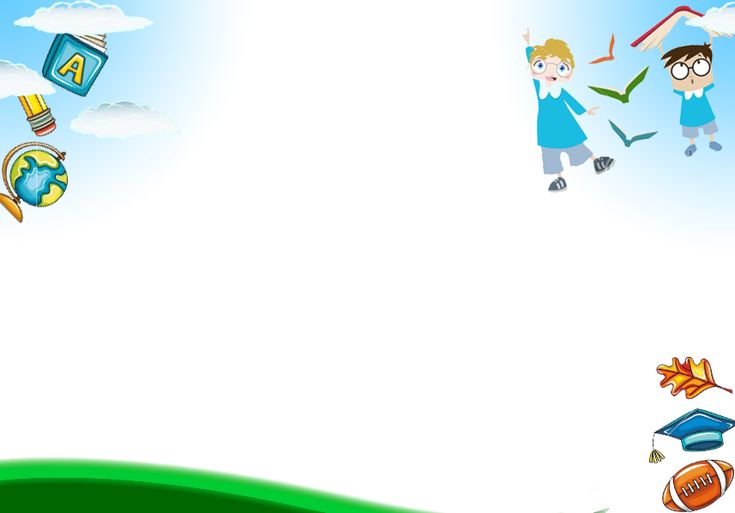 «Быть готовым к школе уже сегодня не значит уметь читать, писать и считать. Быть готовым к школе — значит быть готовым всему этому научиться» (Л.А. Венгер).
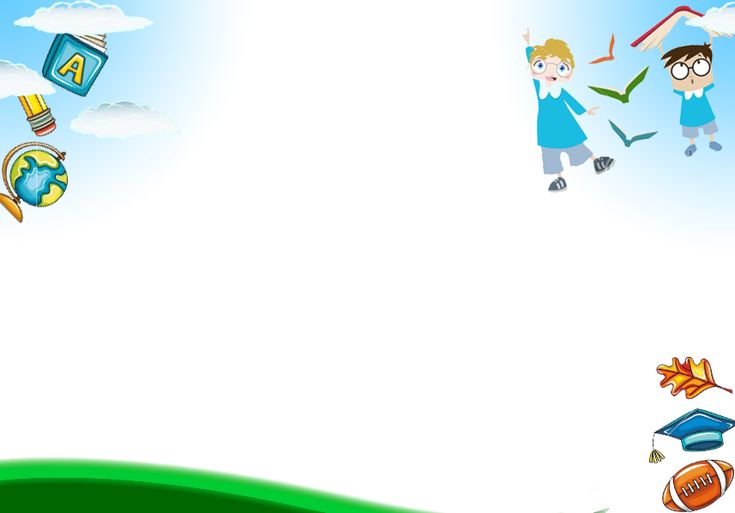 Кто и как должен готовить детей к школе?

Поможет ли стандарт преодолеть проблемы перехода из детского сада в школу?
Почему именно дошкольное образование должно нести всю полноту ответственности за успех или неудачу ребенка в школе? 
Почему мы требуем от ребенка, чтобы он был готов к школе, а от школы не требуем, чтобы она была готова к ребенку?
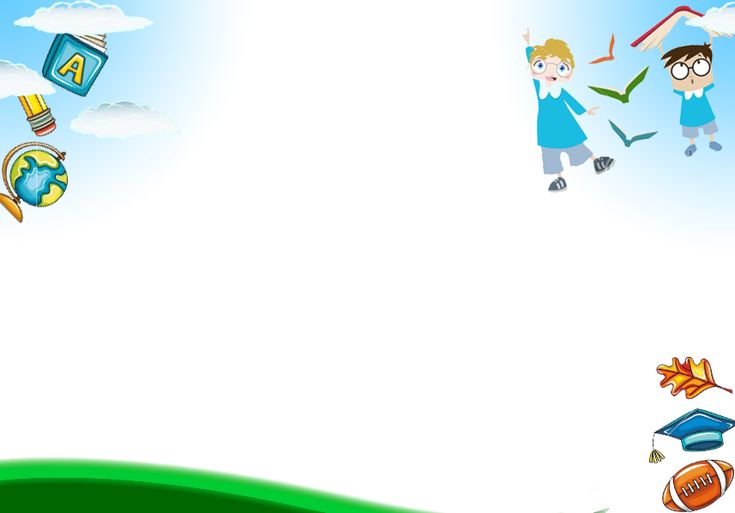 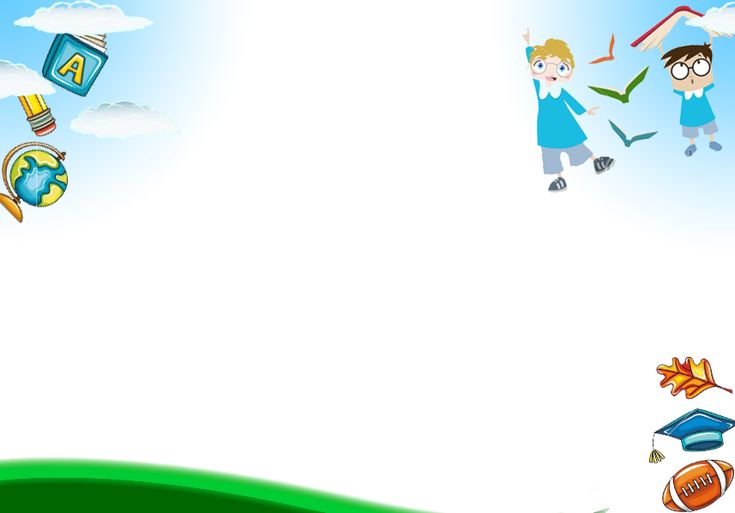 «Школьное обучение никогда не начинается с пустого места, а всегда опирается на определенную стадию развития, проделанную ребенком» - говорил Л.С.Выготский.
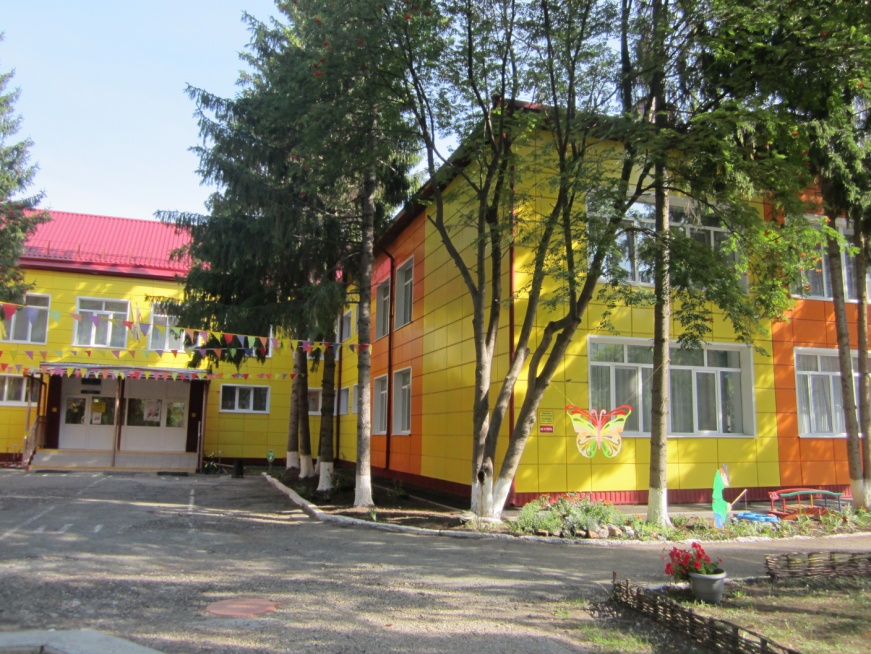 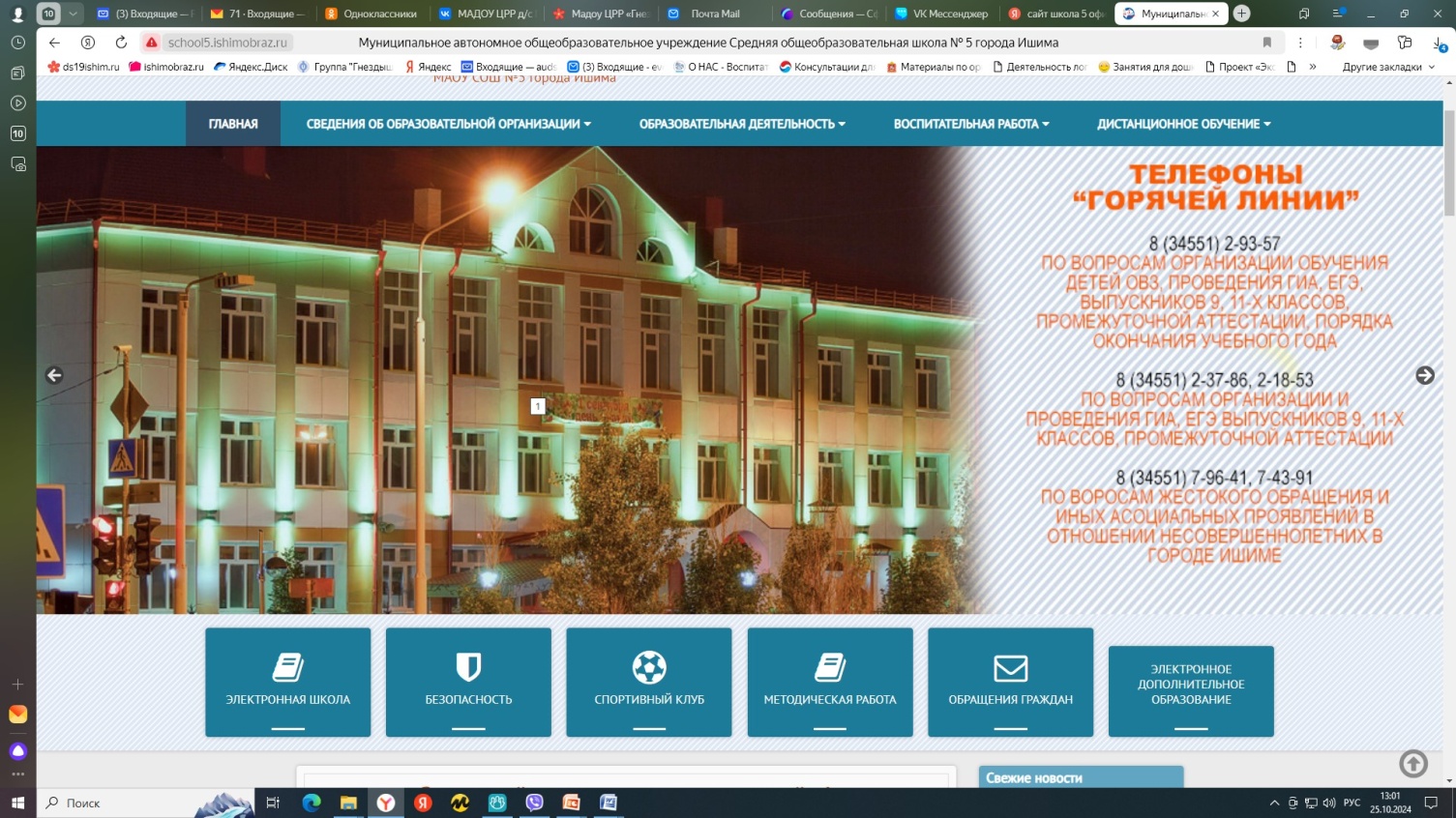 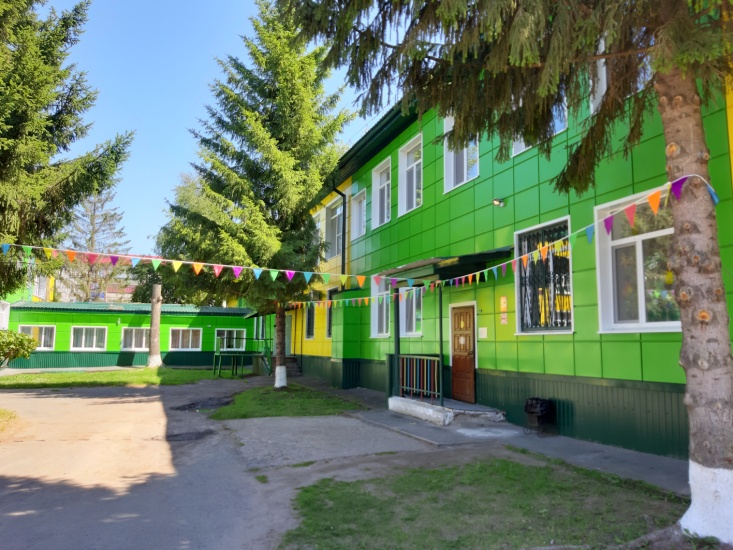 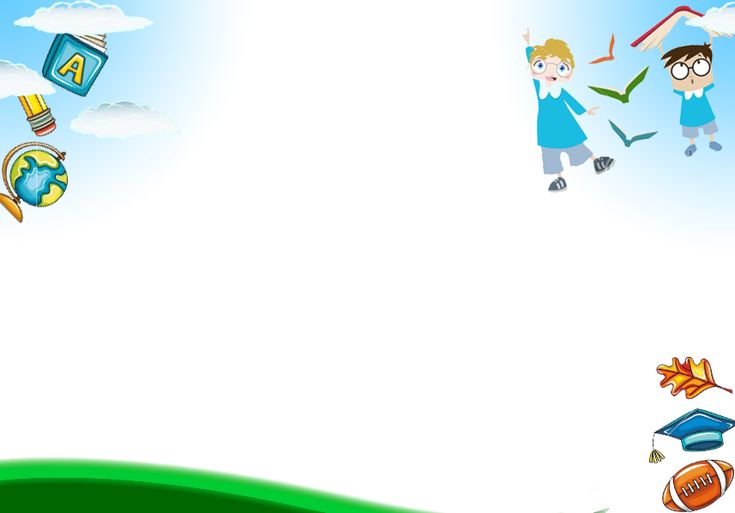 15.4. Планируемые результаты на этапе завершения освоения Федеральной программы (к концу дошкольного возраста):
П.15.4 ФОП ДО
у ребенка сформированы основные психофизические и нравственно-волевые качества;

ребенок владеет речью как средством коммуникации, ведет диалог со взрослыми и сверстниками, использует формулы речевого этикета в соответствии с ситуацией общения, владеет коммуникативно-речевыми умениями;

ребенок знает и осмысленно воспринимает литературные произведения различных жанров,
ребенок способен применять в жизненных и игровых ситуациях знания о количестве, форме, величине предметов, пространстве и времени, умения считать, измерять, сравнивать, вычислять и тому подобное;
ребенок имеет разнообразные познавательные умения: определяет противоречия, формулирует задачу исследования, использует разные способы и средства проверки предположений: сравнение с эталонами, классификацию, систематизацию, некоторые цифровые средства и другое;
ребенок способен планировать свои действия, направленные на достижение конкретной цели; демонстрирует сформированные предпосылки к учебной деятельности и элементы готовности к школьному обучению.
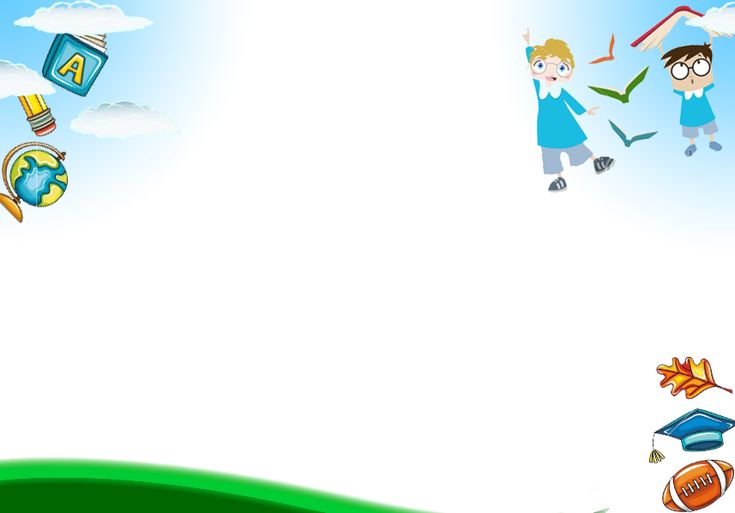 Предпосылки к учебной деятельности — это следующие качества детей дошкольного возраста:
Сформированность познавательного интереса.
Умение анализировать, сравнивать, обобщать, делать простейшие выводы и умозаключения.
Умение обозначать и замещать знаками и символами различные явления, события, выполнять простые действия схематизации и моделирования.
Умение слышать и слушать, точно выполнять задания по образцу.
Способность сознательно подчинять свои действия правилу.
Умение самостоятельно находить способы решения практических и познавательных задач.
Контроль за способом выполнения своих действий.
Умение взаимодействовать со сверстниками.
Предпосылки учебной деятельности формируются преимущественно в игре.
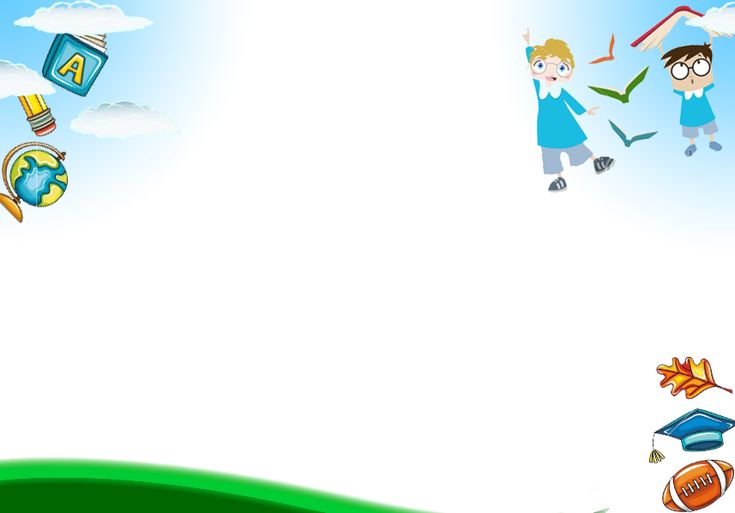 16. Педагогическая диагностика достижения планируемых результатов.
16.2. Цели педагогической диагностики, а также особенности ее проведения определяются требованиями ФГОС ДО. При реализации Программы может проводиться оценка индивидуального развития детей (Пункт 3.2.3 ФГОС ДО), которая осуществляется педагогом в рамках педагогической диагностики. 
16.3. Специфика педагогической диагностики достижения планируемых образовательных результатов обусловлена следующими требованиями ФГОС ДО:
планируемые результаты освоения основной образовательной программы ДО заданы как целевые ориентиры ДО и представляют собой социально-нормативные возрастные характеристики возможных достижений ребенка на разных этапах дошкольного детства;
целевые ориентиры не подлежат непосредственной оценке, в том числе и в виде педагогической диагностики (мониторинга), и не являются основанием для их формального сравнения с реальными достижениями детей и основой объективной оценки соответствия установленным требованиям образовательной деятельности и подготовки детей (Пункт 4.3 ФГОС ДО).


 П.16.1 ФОП ДО
П.16.3 ФОП ДО
 П.4.3 ФГОС ДО
П.4.3 ФГОС ДО, ч.2 ст.11 ФЗ РФ «Об образовании в РФ»
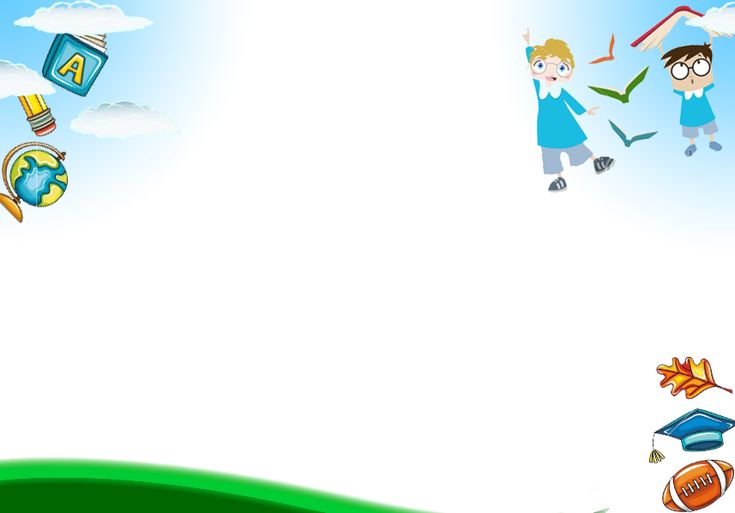 Диагностика индивидуального развития ребенка проводится по следующим уровням показателей возможных достижений (возрастных характеристик):
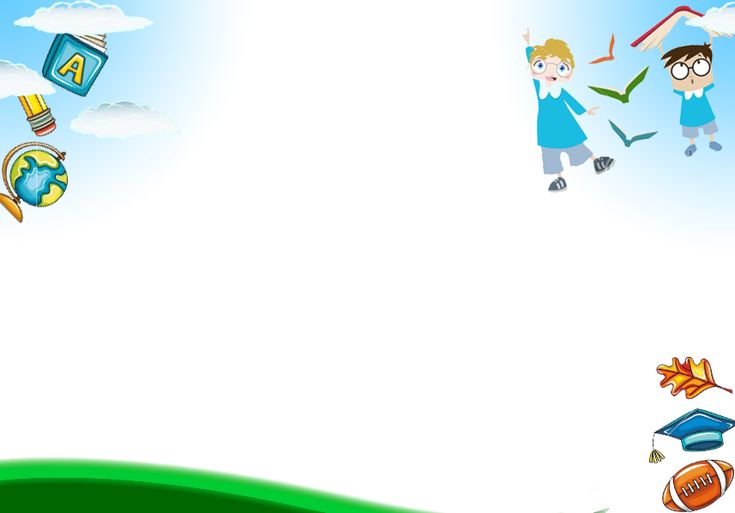 Комментарии к ФГОС ДО № 08-249 от 28.02.14. П.4.7. раздела IV
Под школьной готовностью подразумевается мотивационная и психологическая готовность , т.е. стремление и желание ребенка учиться, которые сопровождаются рядом других предпосылок учебной деятельности (развитие познавательных интересов и потребностей, овладение общими способами, позволяющими решать практические и познавательные задачи, выделять новые связи и отношения, самостоятельное нахождение способов решения практических и познавательных задач, контроль за способом выполнения своих действий).
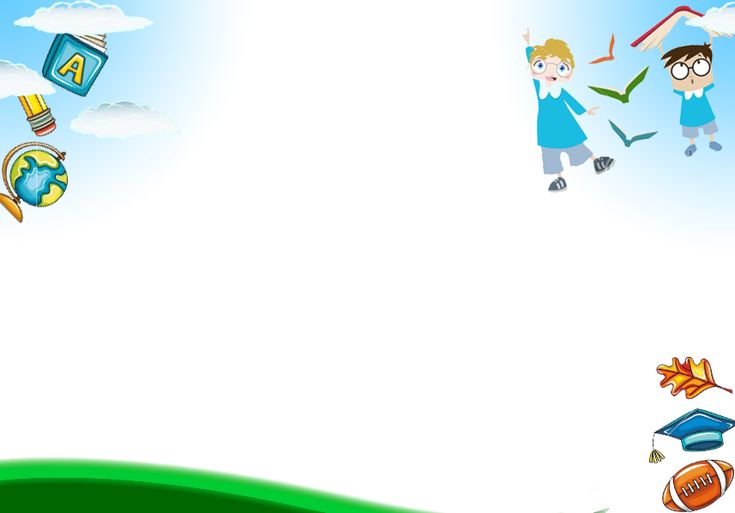 ЧЕТЫРЕ ВИДА ПСИХОЛОГИЧЕСКОЙ ГОТОВНОСТИ К ШКОЛЕ
В соответствии с особенностями развития личности определяются: 
1. Социально-личностная готовность - готов к построению отношений, общению, взаимодействию и со взрослыми, и со сверстниками в соответствии с культурными нормами. 
2. Эмоционально-волевая готовность – готов делать не только то, что хочу, но и то, что надо, не бояться трудностей, разрешать их самостоятельно. 
3. Интеллектуальная готовность – развитие познавательной активности и познавательных интересов; умение думать, анализировать, делать выводы. 
4. Мотивационная готовность - сформировано положительное отношение к школе, учителю, учебной деятельности, к самому себе.
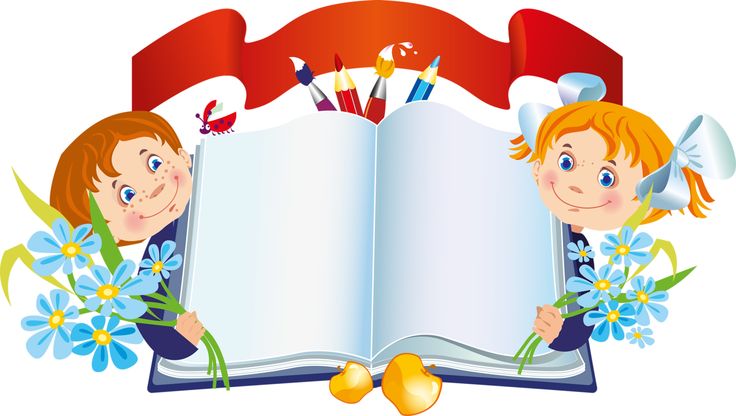 Каков же ребенок-выпускник учреждения дошкольного образования?
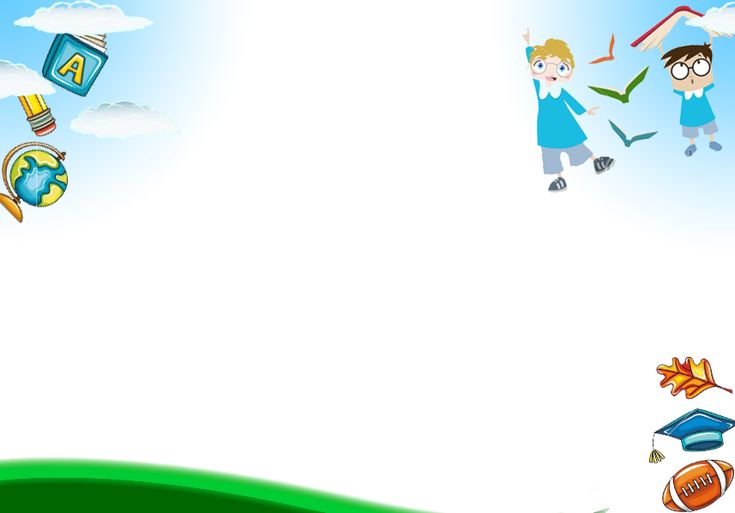 Любознательный, активный, эмоционально отзывчивый, интересуется новым, неизвестным в окружающем мире 
(мире предметов и вещей, мире отношений и своем внутреннем мире). 
Задает вопросы взрослому, любит экспериментировать. 
Способен самостоятельно действовать 
(в повседневной жизни, в различных видах детской деятельности). 
В случаях затруднений обращается за 
помощью к взрослому. 
Принимает живое, заинтересованное 
участие в образовательном 
процессе.
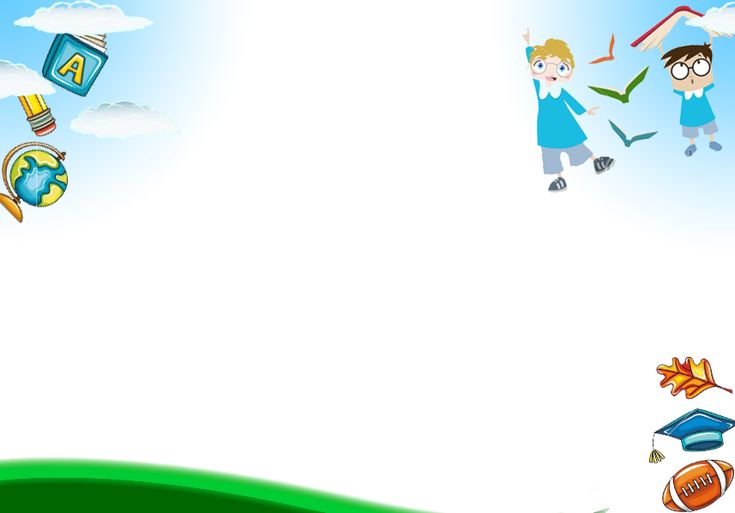 Физически развитый 
Овладевший основными культурно-гигиеническими навыками
У ребенка сформированы основные физические качества и потребность в двигательной активности
Самостоятельно выполняет доступные возрасту гигиенические процедуры
Соблюдает элементарные правила 
здорового образа жизни.
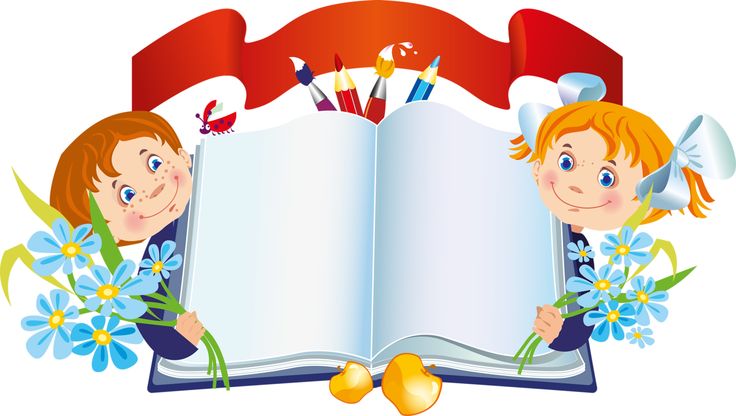 «Школа не должна вносить резкого перелома в жизнь детей. Пусть, став учеником, ребёнок продолжает делать сегодня то, что делал вчера. Пусть новое появляется в его жизни постепенно и не ошеломляет лавиной впечатлений» (В. А. Сухомлинский).
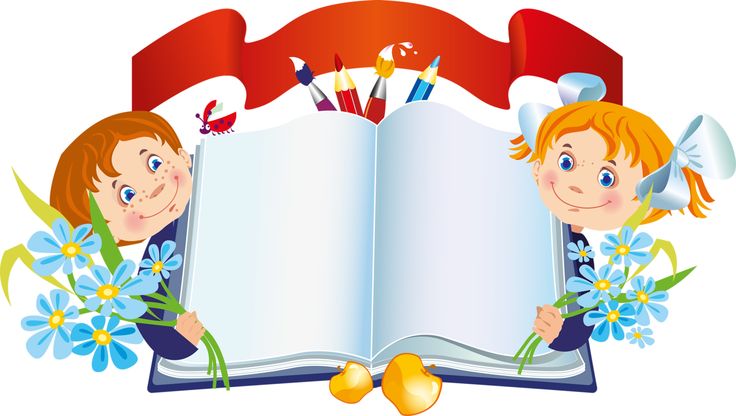 Спасибо 
за  внимание !